Акселератор 2.0 Пензенского государственного университета
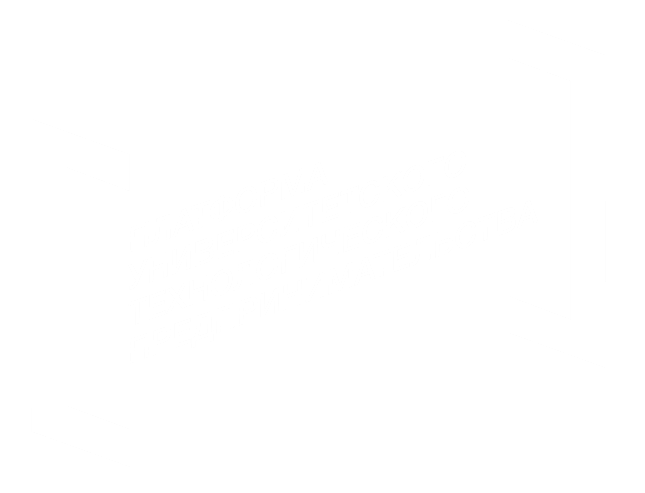 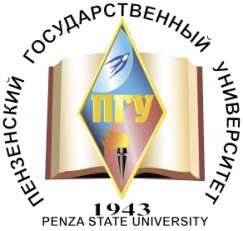 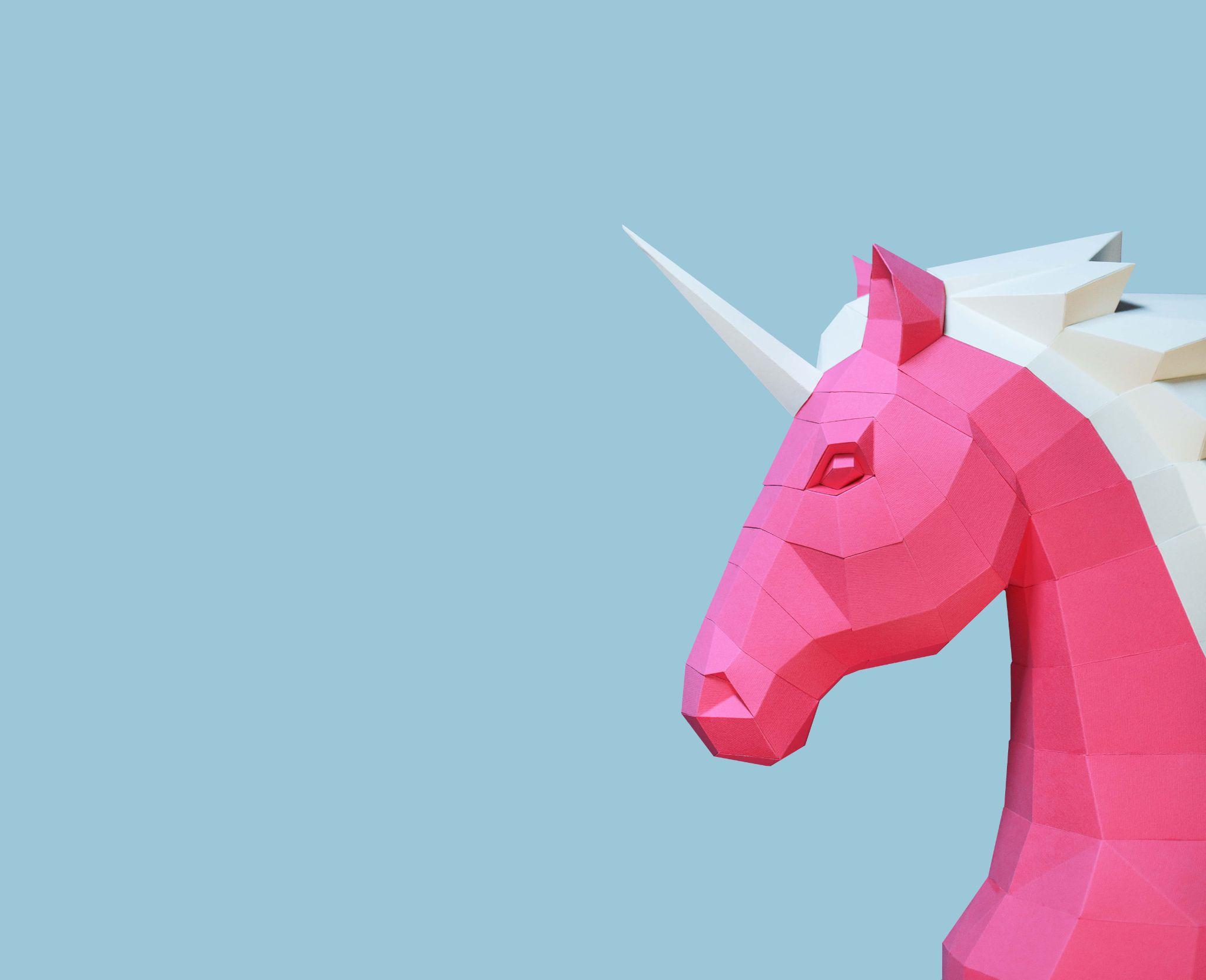 ЭЛЕКТРИЧЕСКИЙ МАССАЖЁР ДЛЯ ДЕСЕН
1